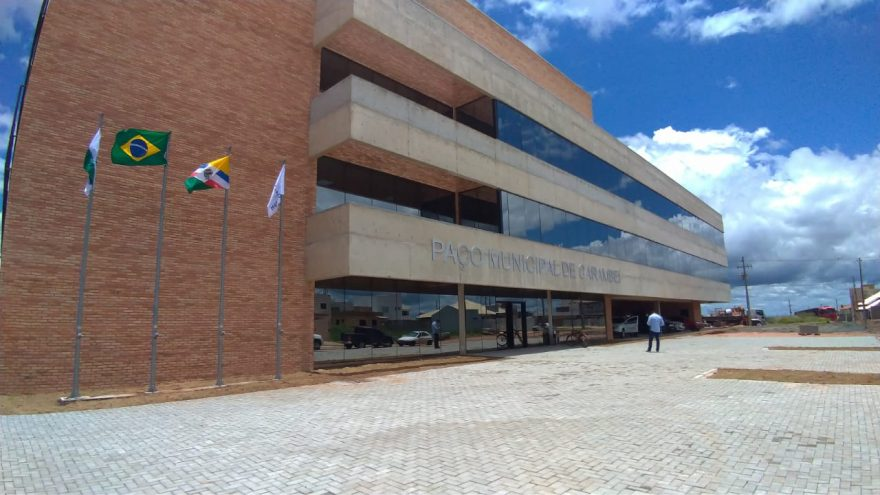 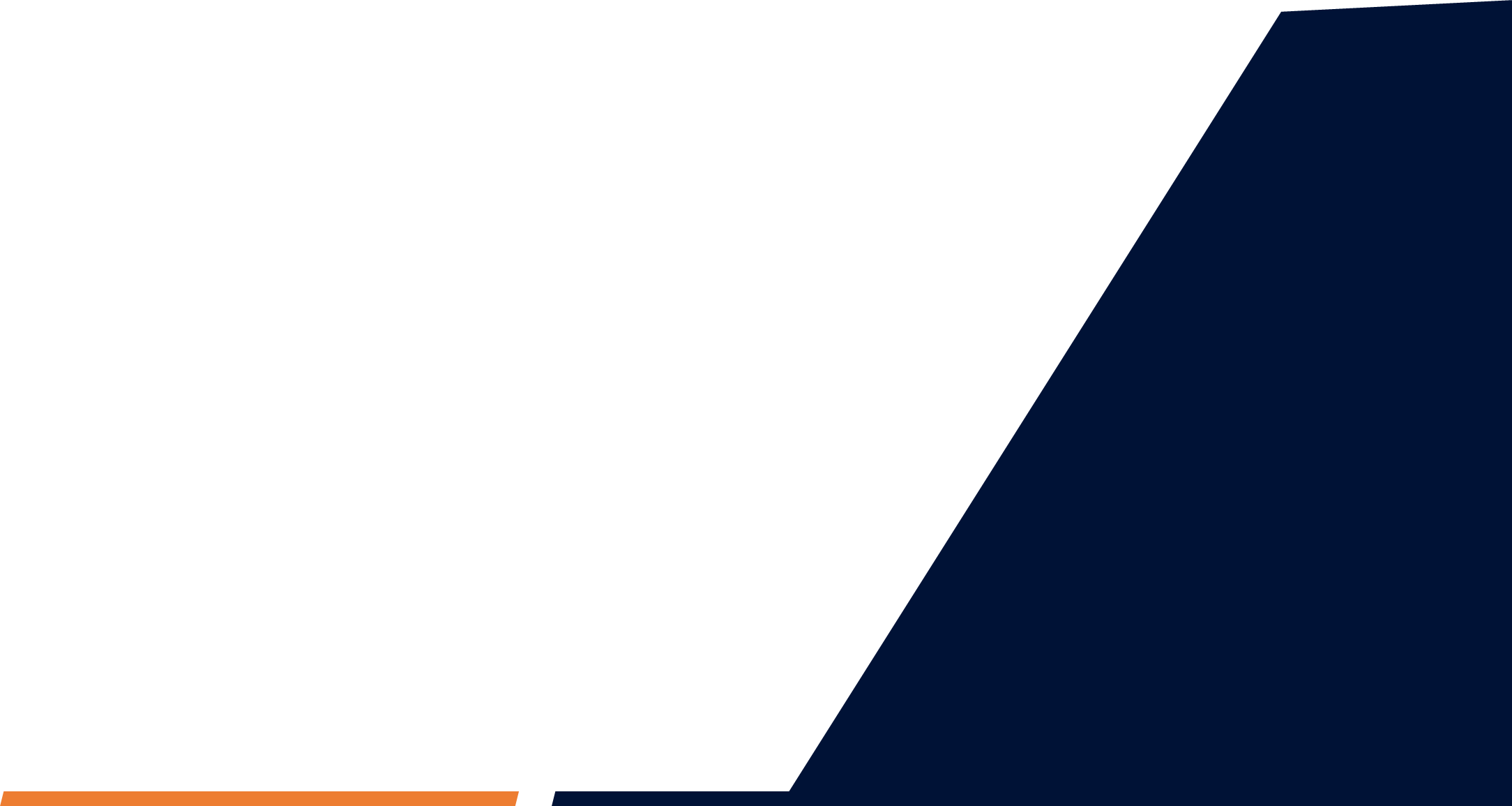 DETRANSEDE  DEPARTAMENTO DE SEGURANÇA, TRÂNSITO E DEFESA CIVIL
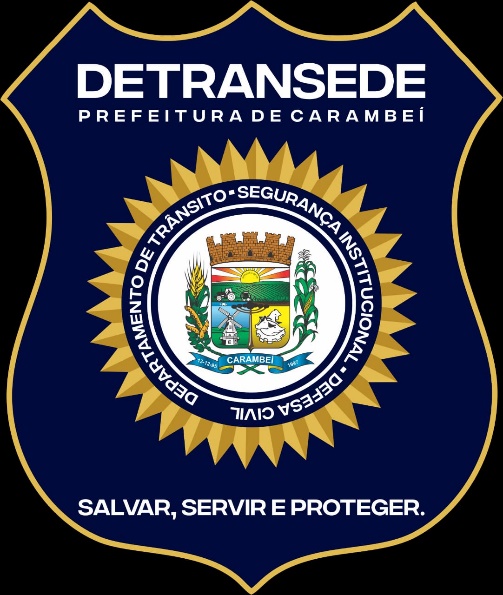 MUNICIPALIZAÇÃO 
LEI Estadual n° 11225, em 13 de dezembro de 1995, sendo instalado no dia 1 de janeiro de 1997.
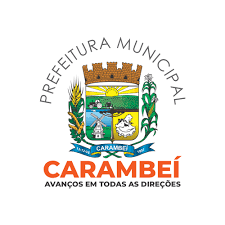 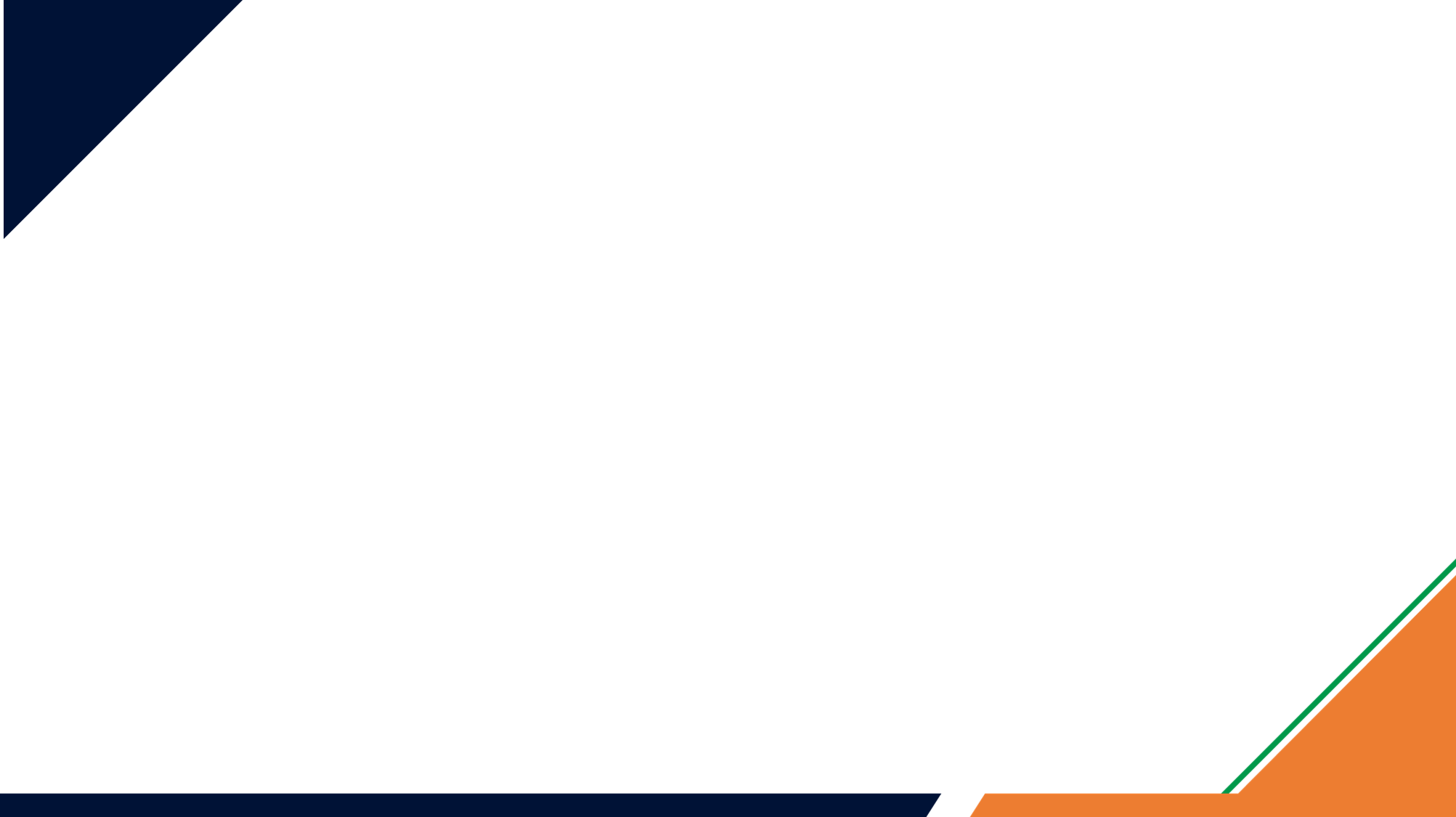 CARAMBEÍ – PR
DIRETOR DETRANSEDE 
DECRETO Nº142/2023

Paço MunicipalAv. Do Ouro, 1355 – Jardim Europa(42) 99912-1099detransede@carambei.pr.gov.br

LAUCENIR FERREIRA DE ANDRADE
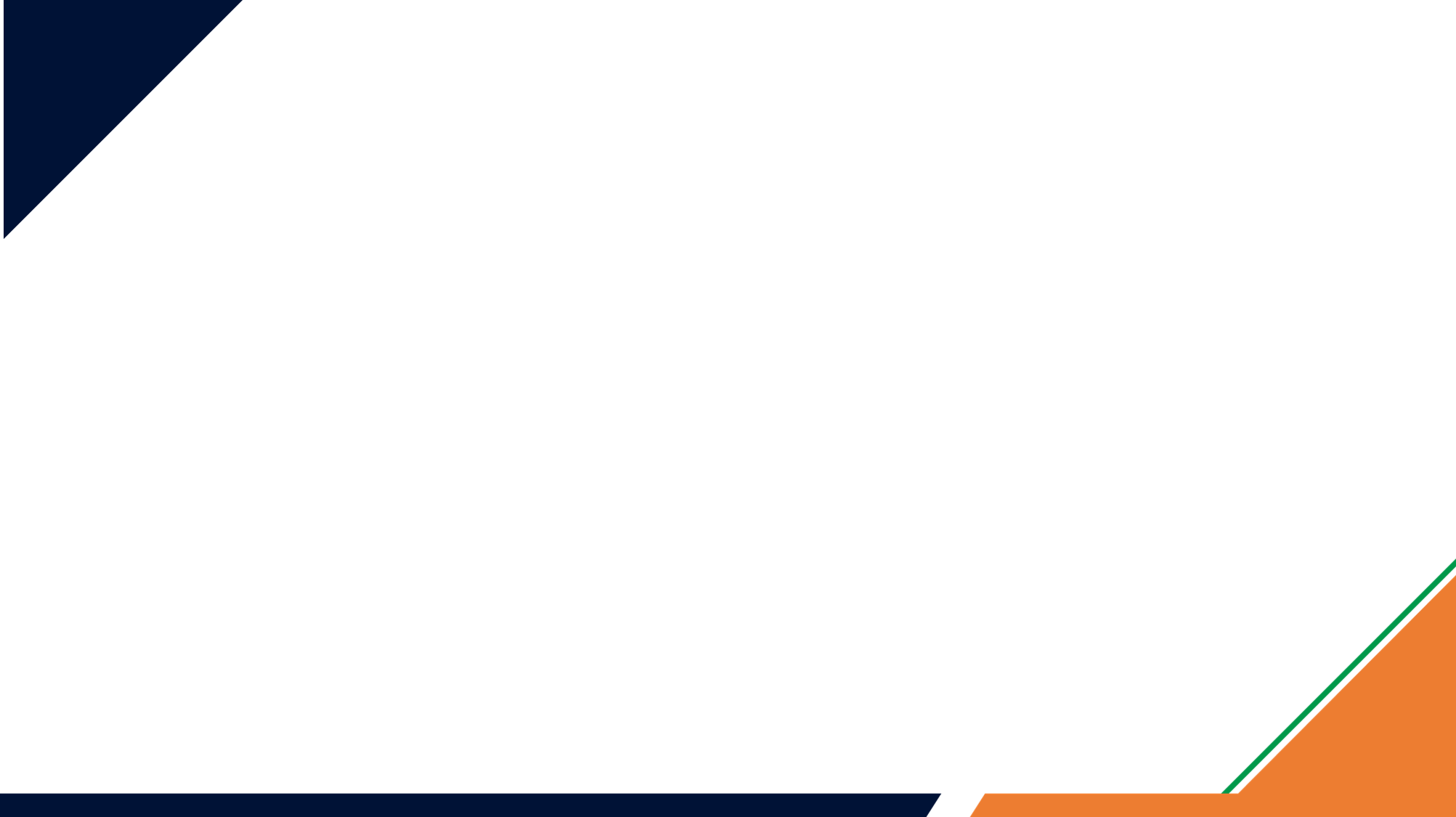 CARAMBEÍ – PR
❖ Área territorial: 649,7 km²
❖ Área do perímetro urbano: 10 % área total  
❖ Extensão das vias urbanas: Aprox. 74 km + 4 km revitalizadas
❖ Extensão das estradas rurais: Aprox. 338 km/ 3 km pavimentadas
❖ Ciclo faixas/Ciclovias: 2 km finalizados + 1 km em andamento
❖ População: 23.283 habitantes 
❖ Frota: 16.375 veículos
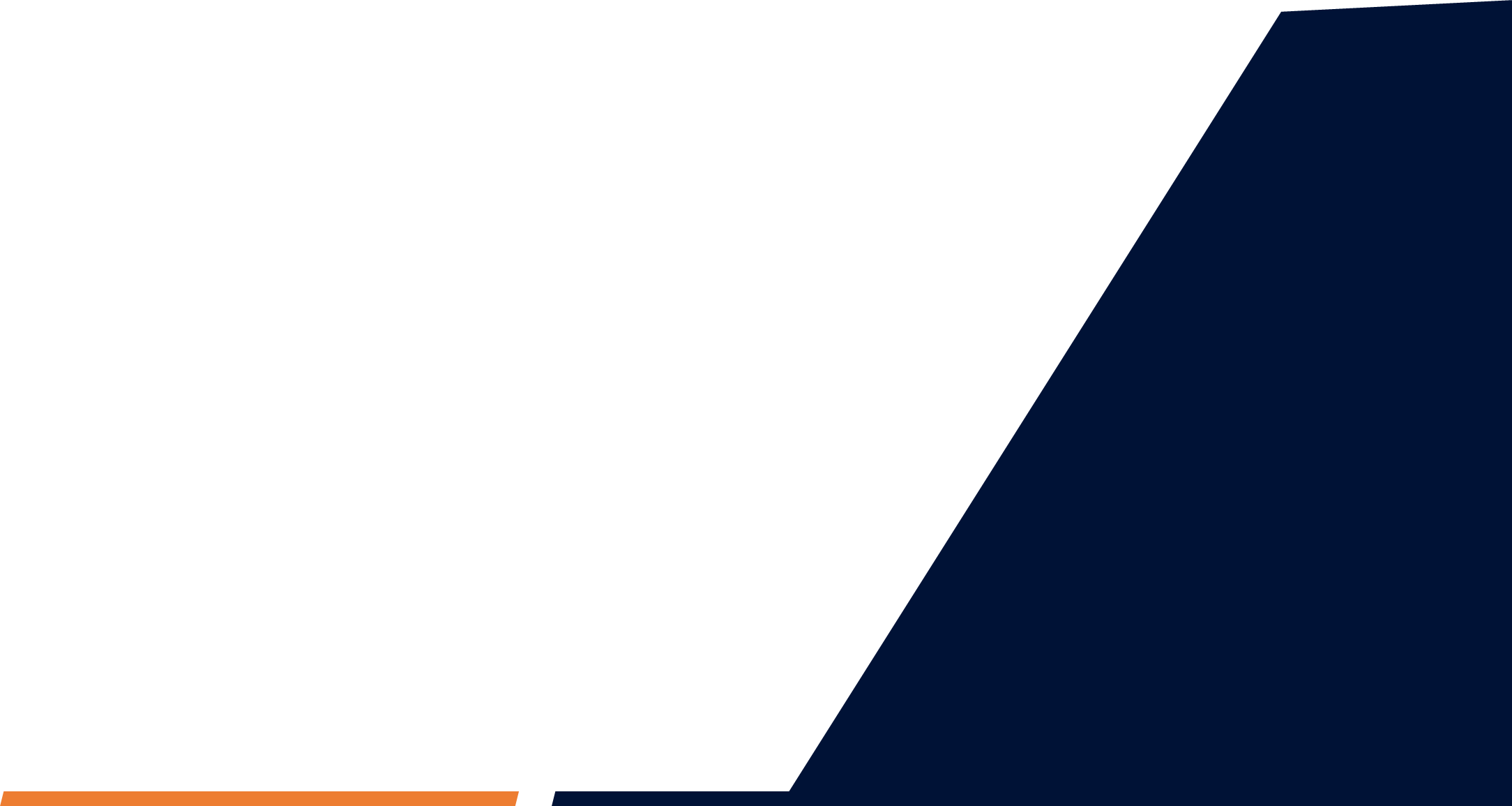 PREFEITURA MUNICIPAL DE CARAMBEÍ
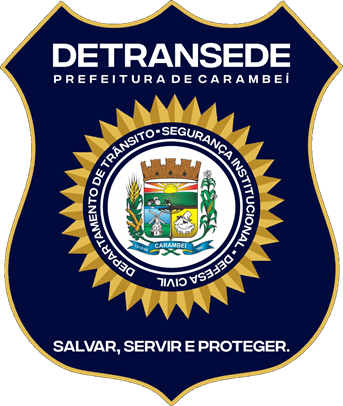 Dispõe sobre a criação do Departamento de Trânsito, Segurança Pública Institucional e Defesa Civil, da Junta Administrativa de Recursos de Infração - JARI e dá outras providências. 
*LEI Nº 732/2009
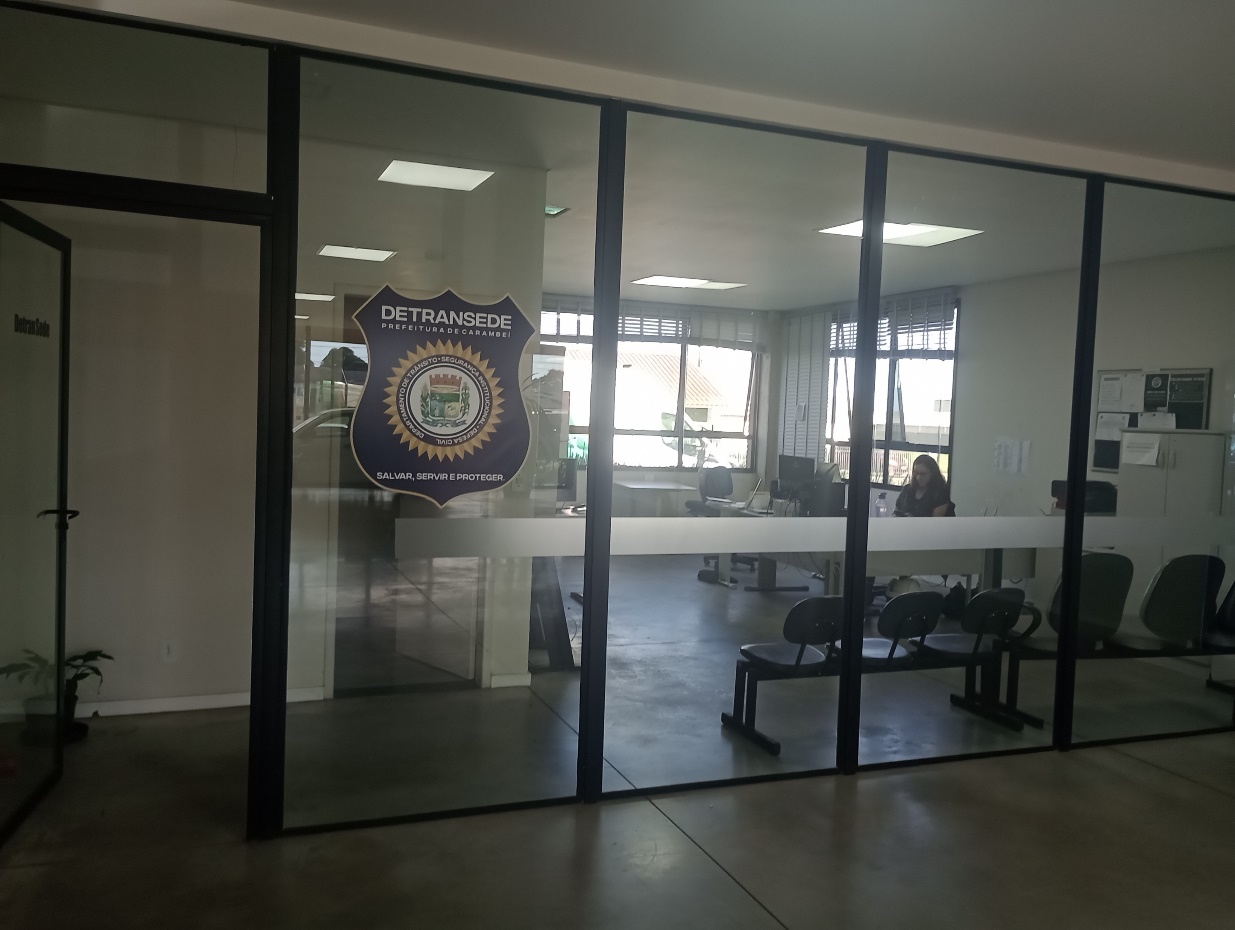 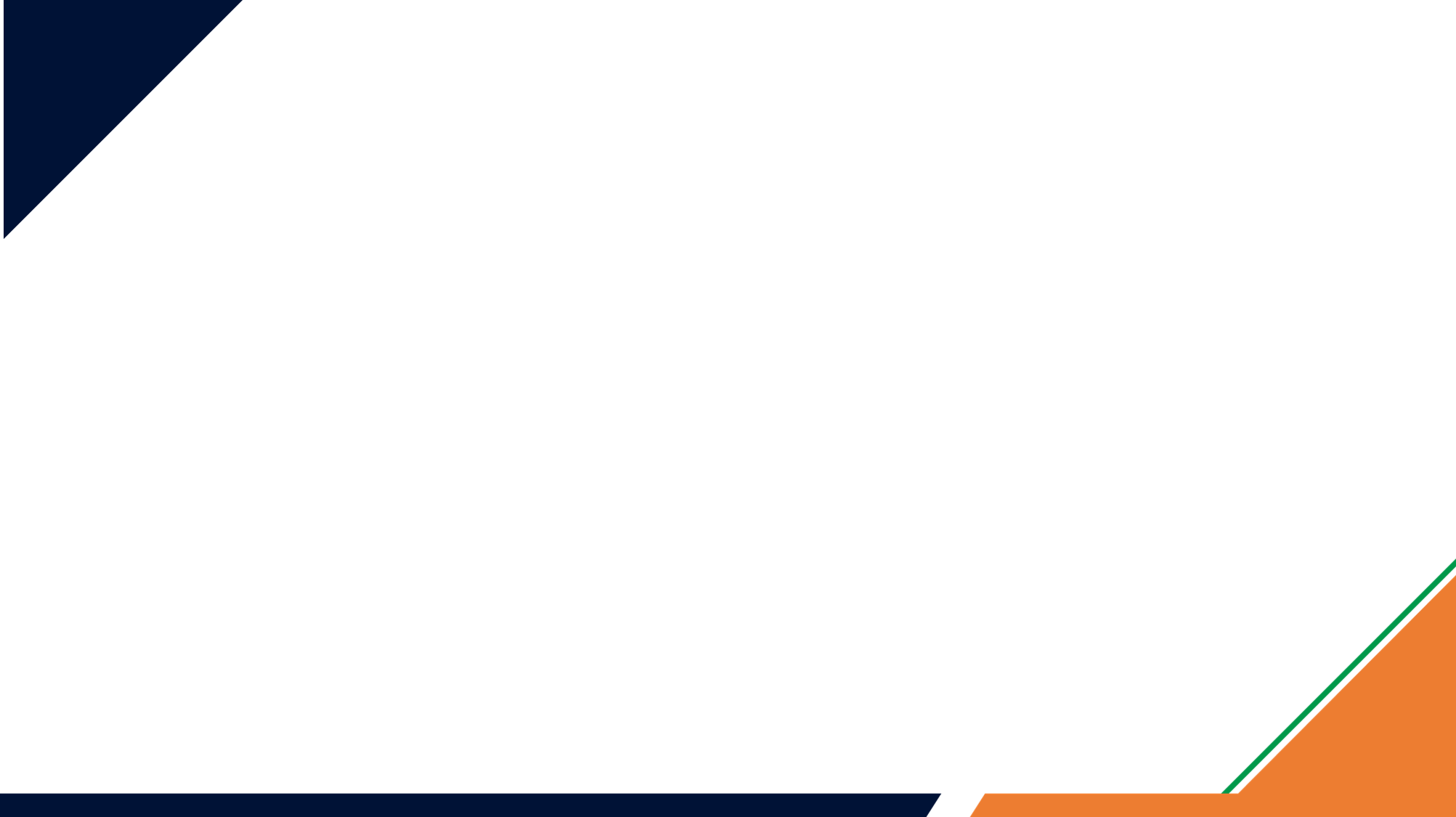 DETRANSEDE
Agentes:
04 Agentes de Segurança Pública e Trânsito 
16 bombeiros Comunitários
04 vigias 
01 terceirizado 
Viatura: 
01 viatura para serviços de trânsito 
01 veículo diretor.


RECEPÇÃO AO PÚBLICO - PROCESSAMENTO DE INFRAÇÕES – DEFESA PRÉVIA – PROTOCOLO DE ATENDIMENTO
01 servidor efetivo administrativo   

ABRIL DE 2024
Contratação de mais efetivos através de concurso público
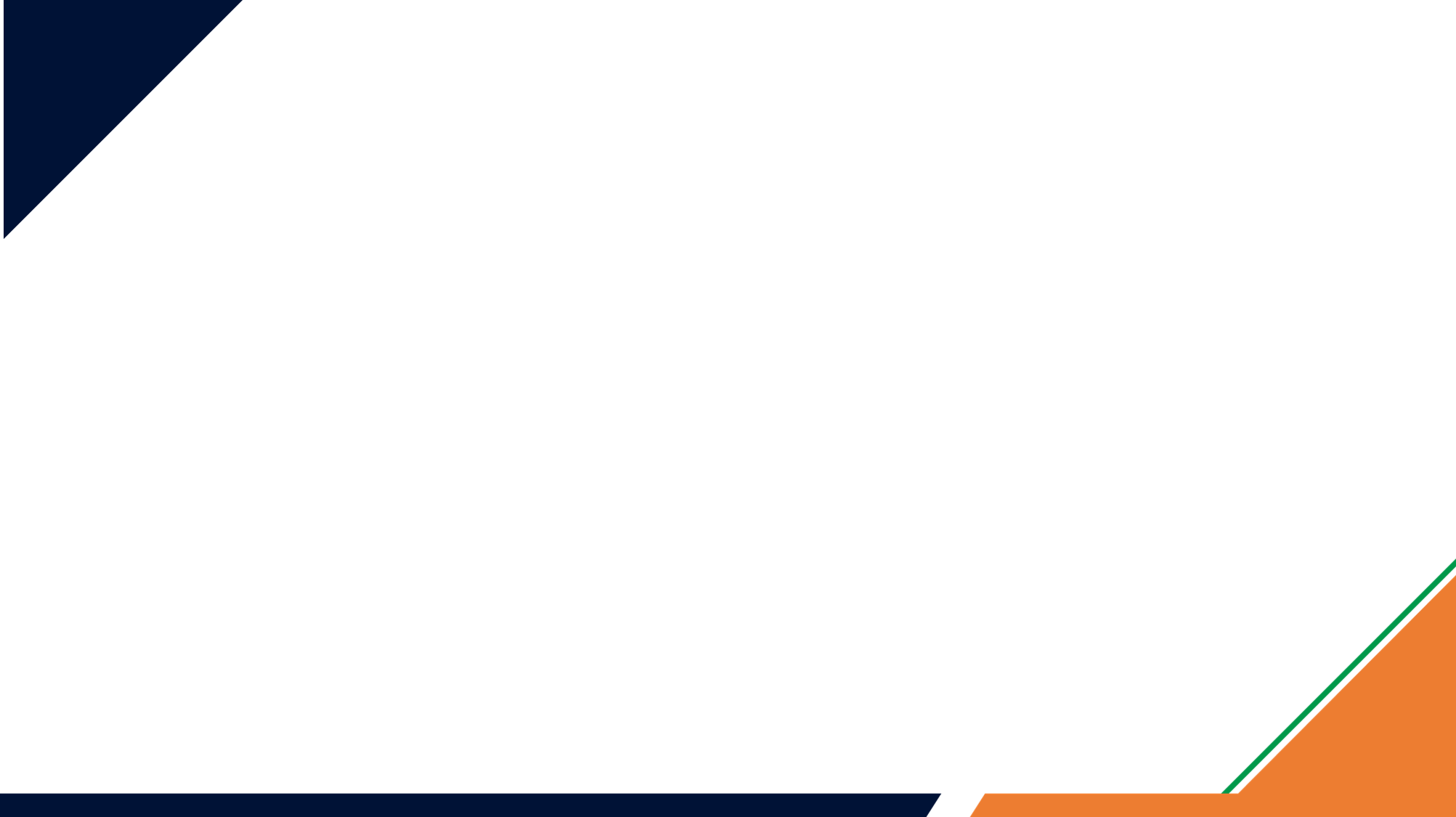 DETRANSEDE
Viatura Abt 52 defesa civil
Viaturas 208 trânsito
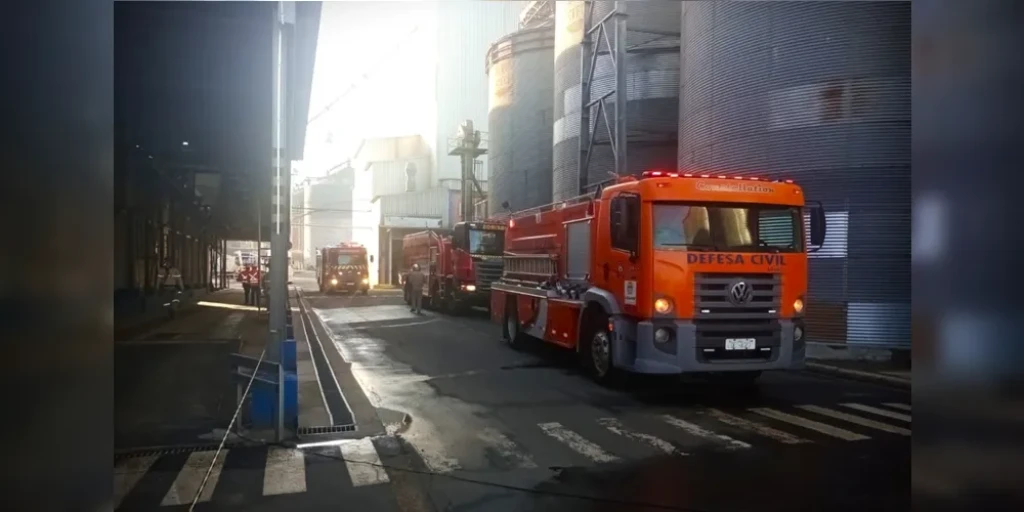 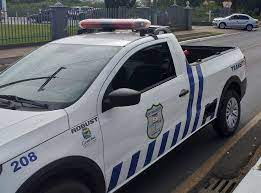 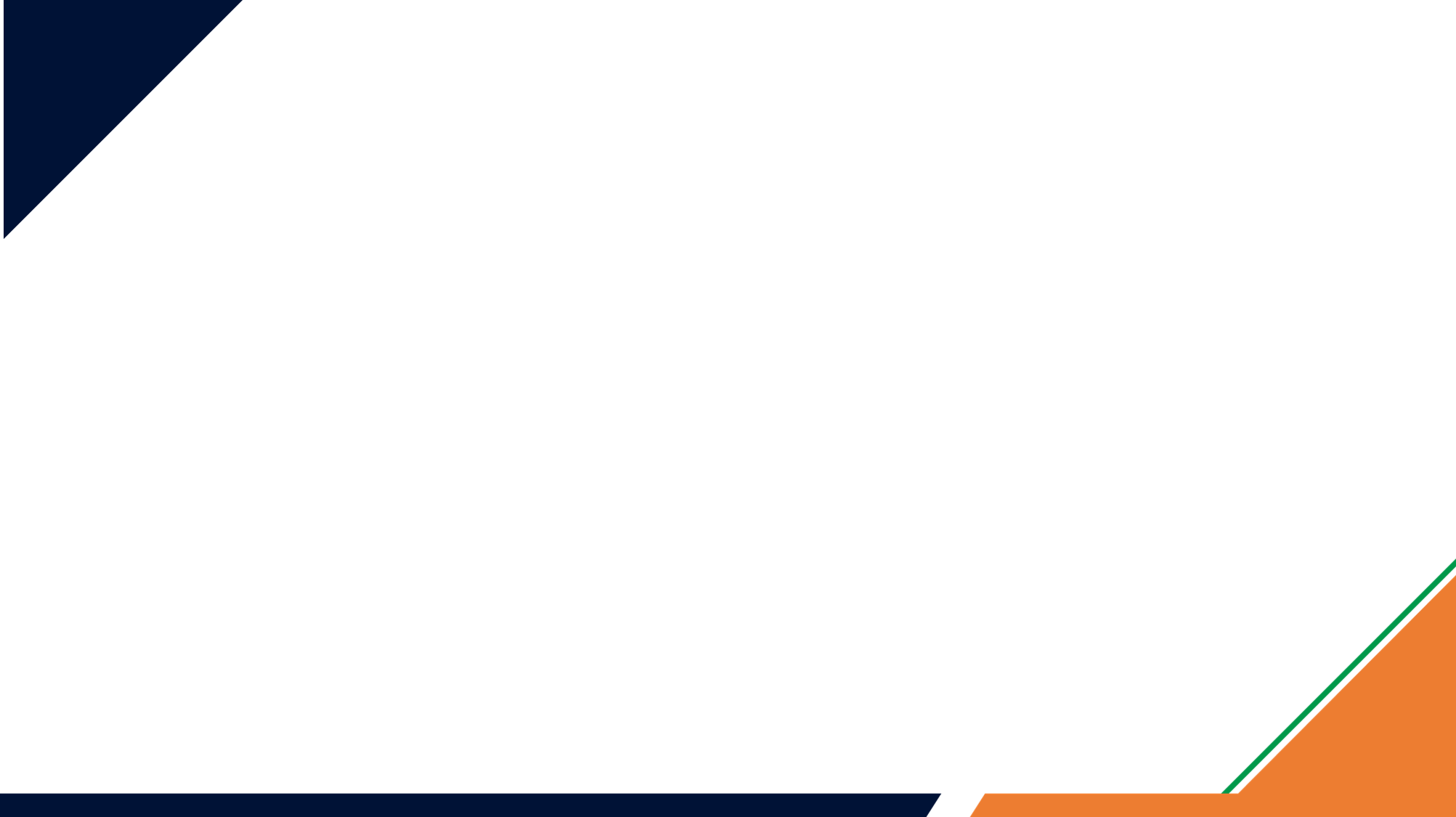 Lei nº 773/2010Lei nº 1002/2013 e Lei 18/2017
Aprova o Regimento Interno das Juntas Administrativas de Recursos de infrações


Componentes da JARI Decreto N° 70/2023
01 agente efetivo (Ag. Trânsito)
02 Sociedade
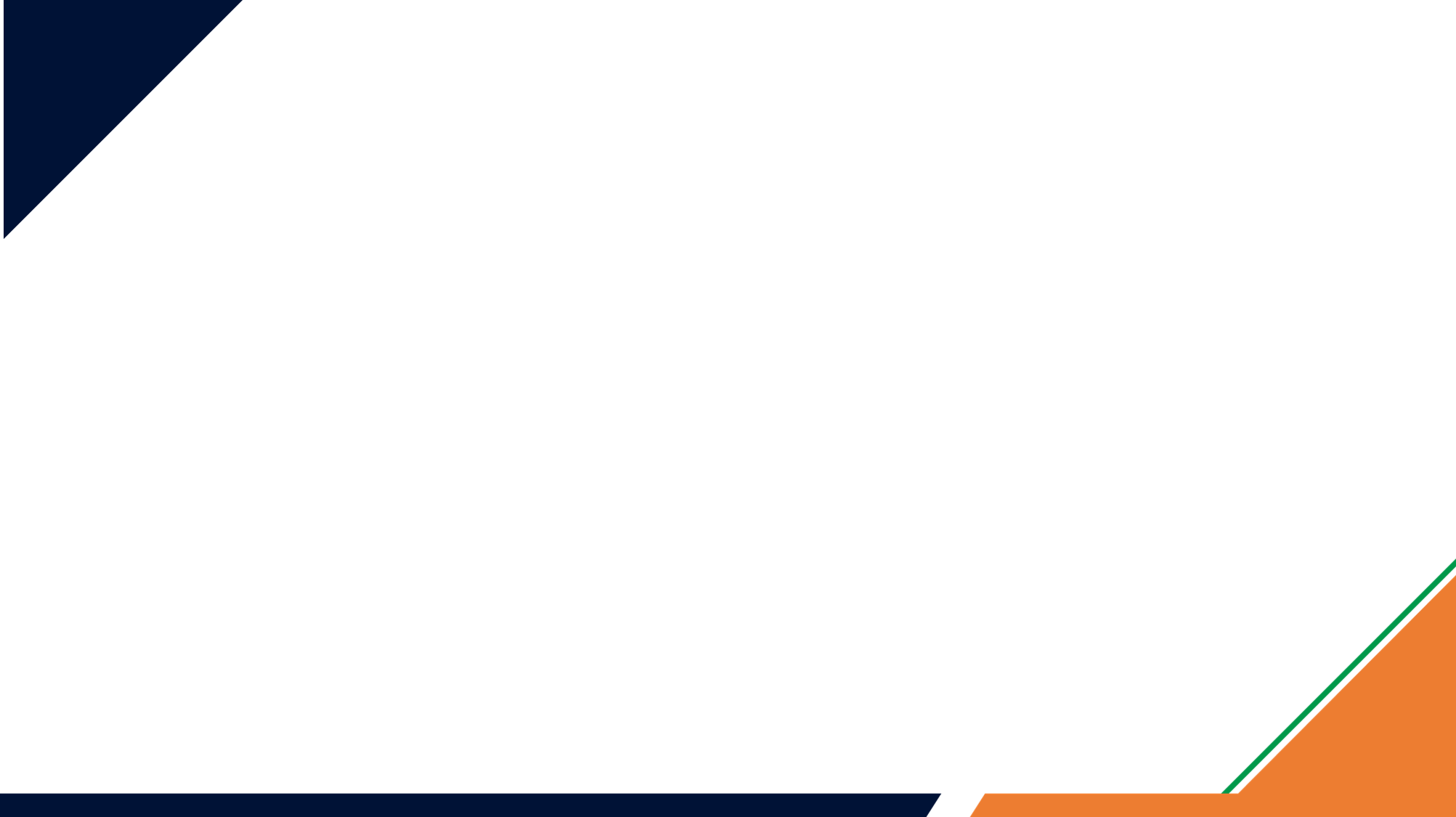 Lei nº 772/2010
Cria o Fundo Municipal de Trânsito – FUMTRAN – e de outras providências 

Instrumento de captação de recursos, com objetivo de criar condições financeiras, sendo executados e coordenados pela Secretaria Municipal Planejamento.
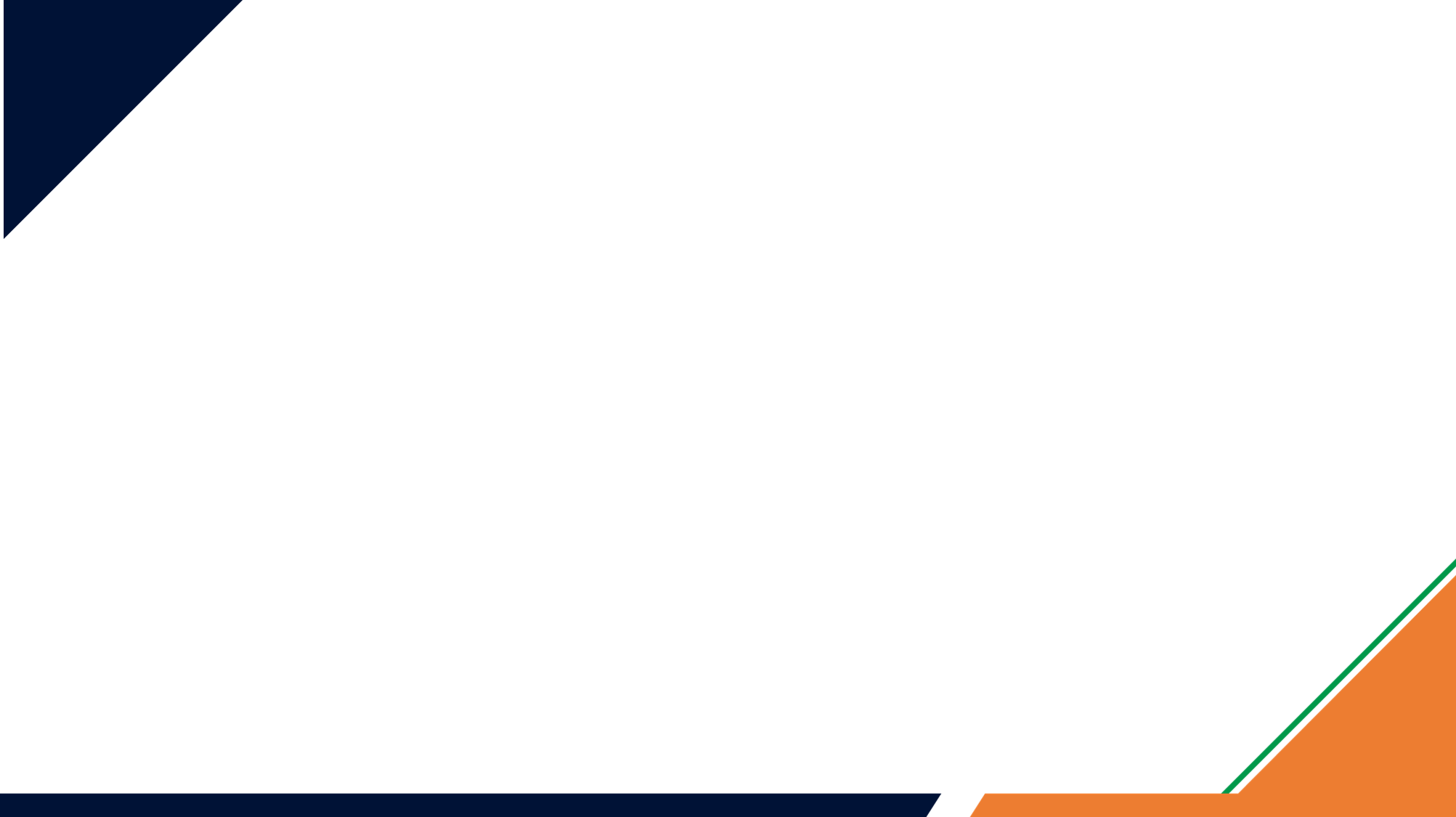 LEGISLAÇÃO
TOTAL DE INFRAÇÕES DE TRÂNSITO DE JANEIRO DE 2023 A FEVEREIRO DE 2024 : 529 notificações 
TEMPO ENTRE DEFESA PRÉVIA E JULGAMENTO DOS RECURSOS: 4 meses
SISTEMA GIT MOBI RENOVADO EM 2023 (celular)
Sistema GIT lançamento de infrações  
SISTEMA DE NOTIFICAÇÃO ELETRÔNICA (SNE) em fase final de adesão
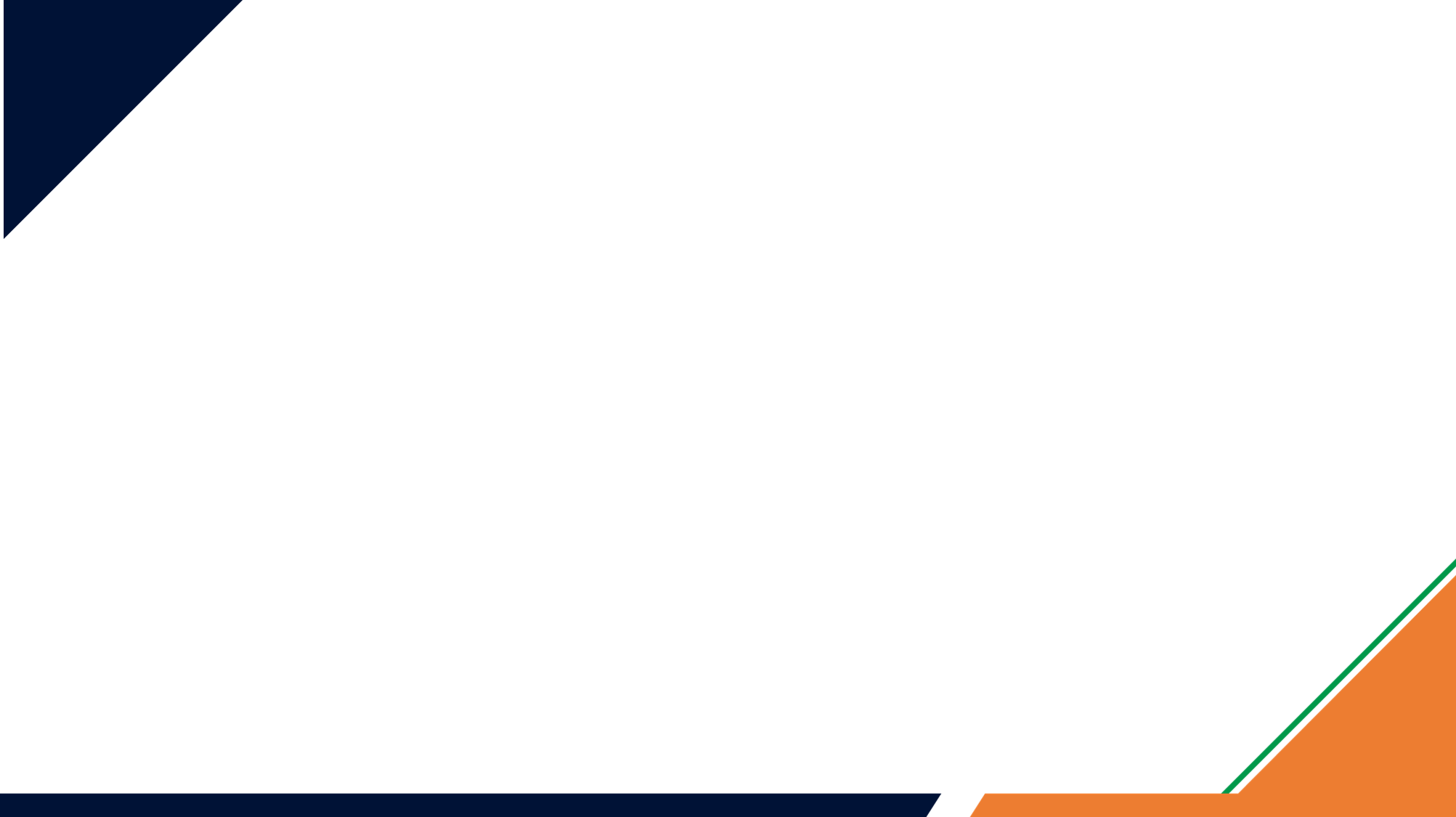 TRÂNSITO DO MUNICIPIO DE CARAMBEÍAbril de 2023 a Março de 2024
OBRAS EM ANDAMENTO:
REVITALIZAÇÃO DE VIAS PÚBLICAS;
CONSTRUÇÃO DE ASFALTO EM AREA RURAL;
TROCA DE MAIS DE 70 placas de sinalização de trânsito;
Revitalização de todas as faixas de pedestres em torno de escolas;
Pintura de mais de 60 faixas de pedestres, entre vagas de estacionamento e faixas centrais;
4 reuniões mensais com o Conselho Municipal de Trânsito;
Confecção de  148 Cartões PNE e IDOSO.
OBJETIVO
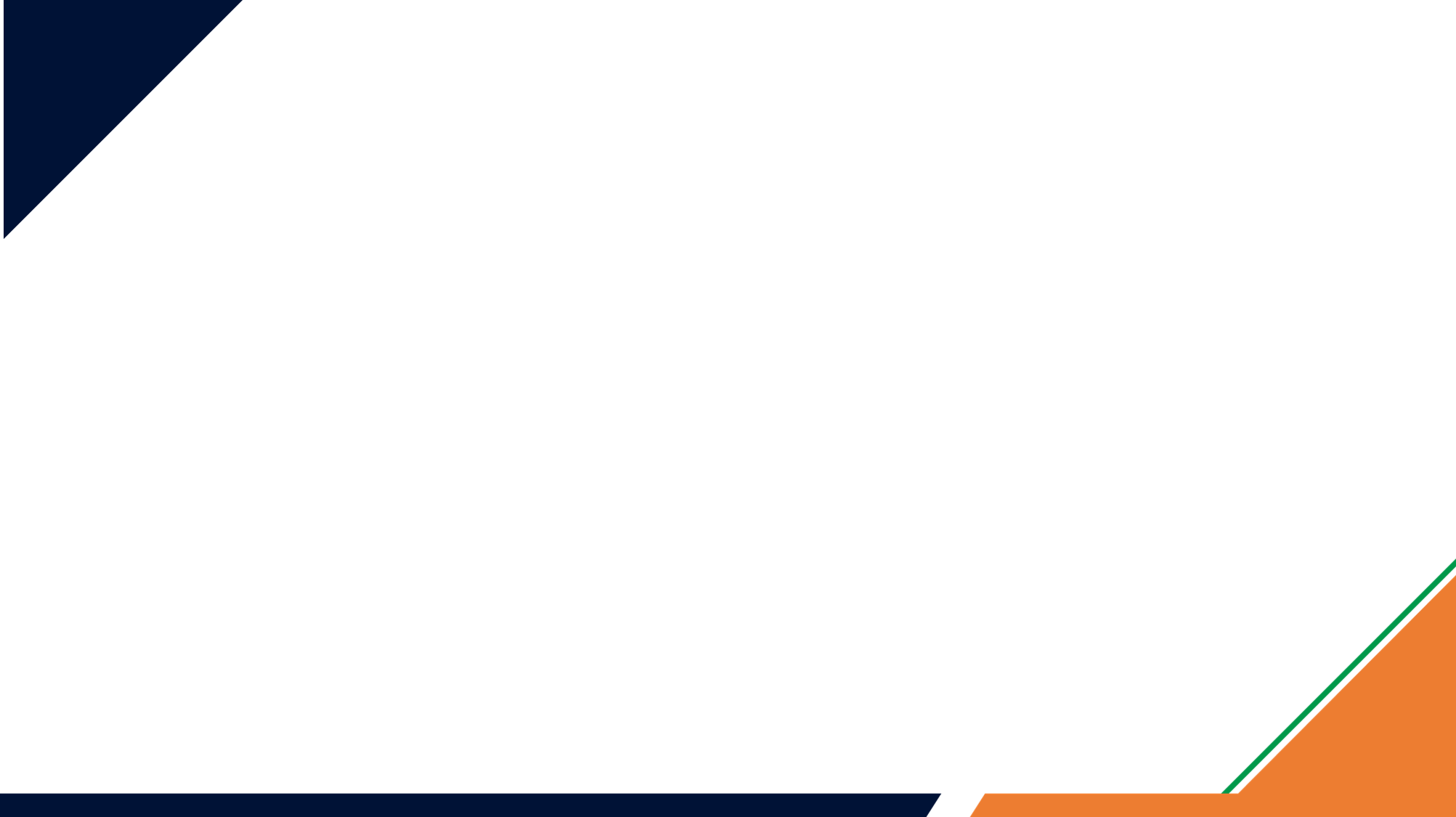 Construir uma cultura de prevenção e segurança no trânsito aos munícipes;

Criar padronização dos serviços executados pelos Agentes de Segurança e Trânsito e funcionários da Prefeitura Municipal de Carambeí.
Padronizar os serviços de manutenção de sinalização horizontal e vertical (tinta asfáltica, microesfera de vidro, tubos e placas conforme a legislação)
Aquisição de equipamentos, viatura padronizada 
Levantamento das necessidades de adequação da sinalização conforme as vias e ruas do município para melhor a segurança fluxo dos veículos.
Ex:
Limitação de estacionamento de veículos pesados em determinadas vias 
Estacionamento rotativo gratuito em implantação;  
Criação de locais específicos de estacionamento prioritário respeitando a lei de acessibilidade.
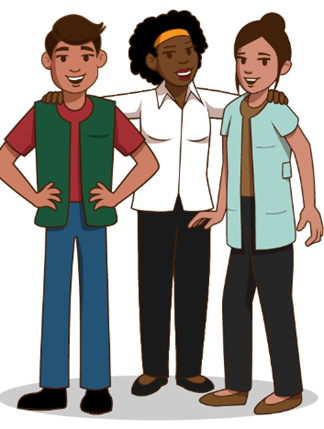 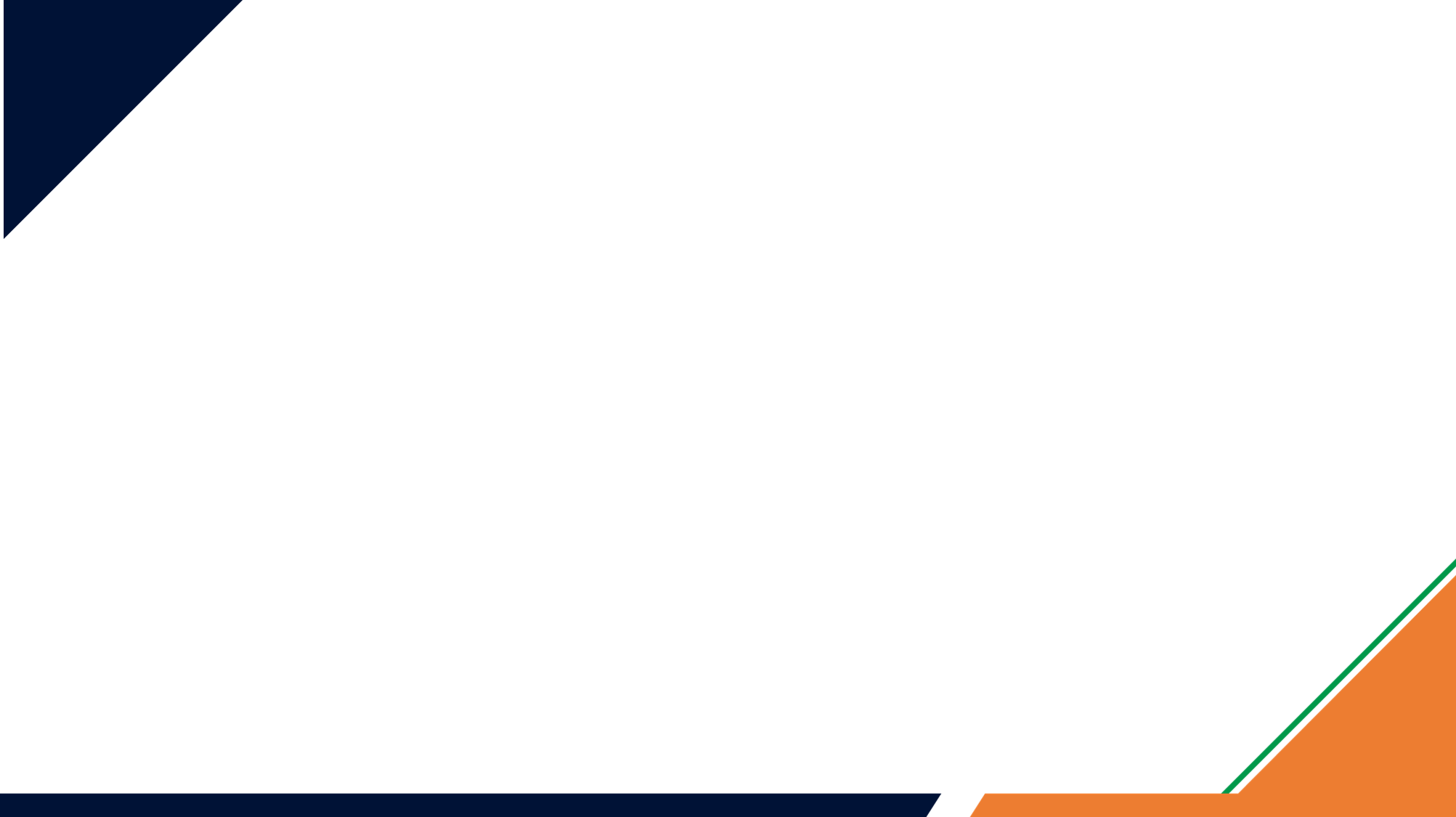 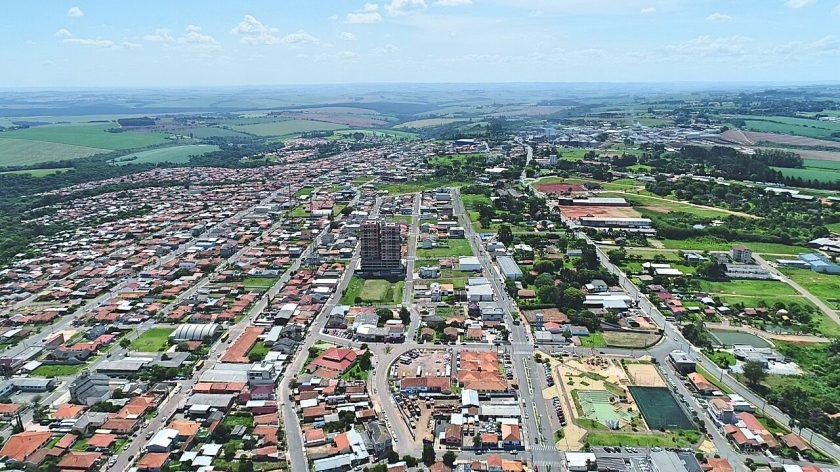 Obrigado!